Télémédecine, de nouvelles perspectives pour les pratiques des professionnels de santé
1
Dr P. Simon
Société Française de Télémédecine
ANFH La Réunion 21 avril 2016
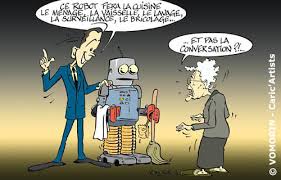 2
ANFH La Réunion 21 avril 2016
3
Les métiers de la santé qui vont se robotiser
ANFH La Réunion 21 avril 2016
Le robot infirmier qui fait les injections
4
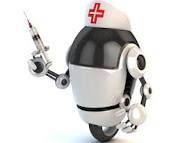 Journée EEC CHAM Paris 7 avril 2016
Le robot aide-soignant en EHPAD
5
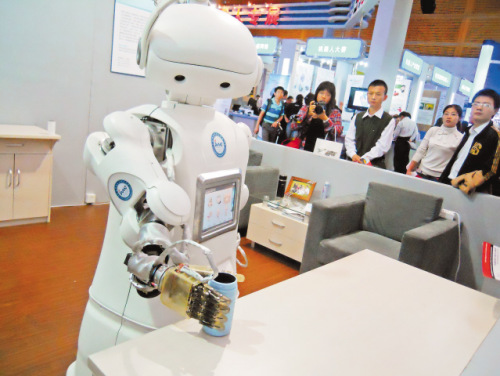 ANFH La Réunion 21 avril 2016
Le robot ASH en EHPAD
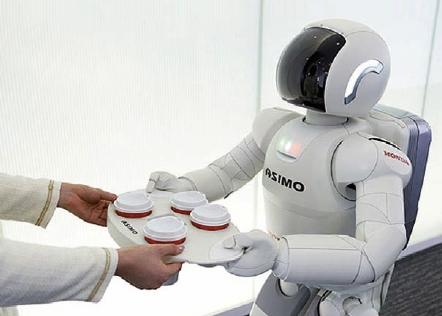 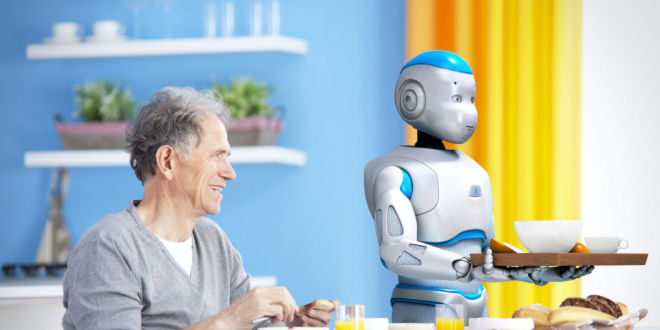 6
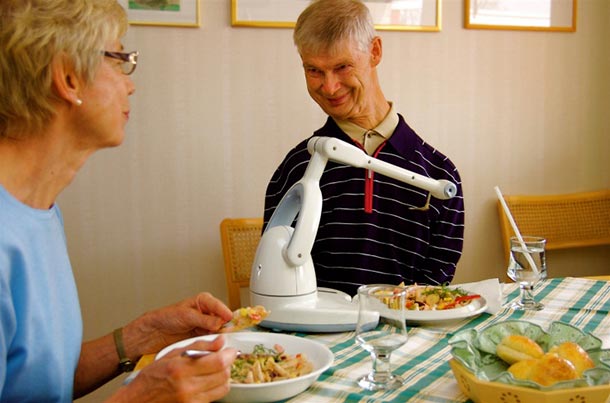 ANFH La Réunion 21 avril 2016
Le robot compagnon en EHPAD
7
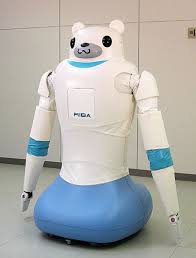 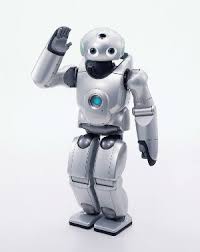 ANFH La Réunion 21 avril 2016
Le robot qui surveille votre santé
8
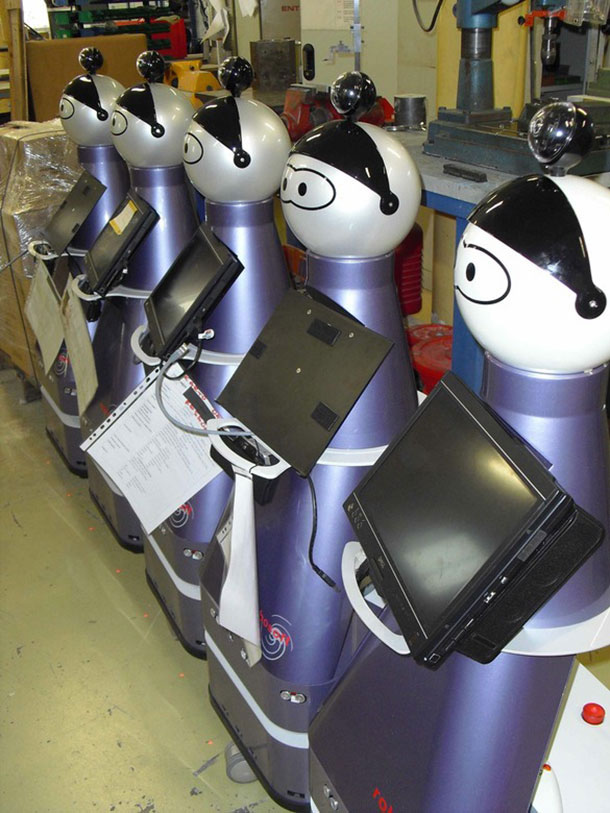 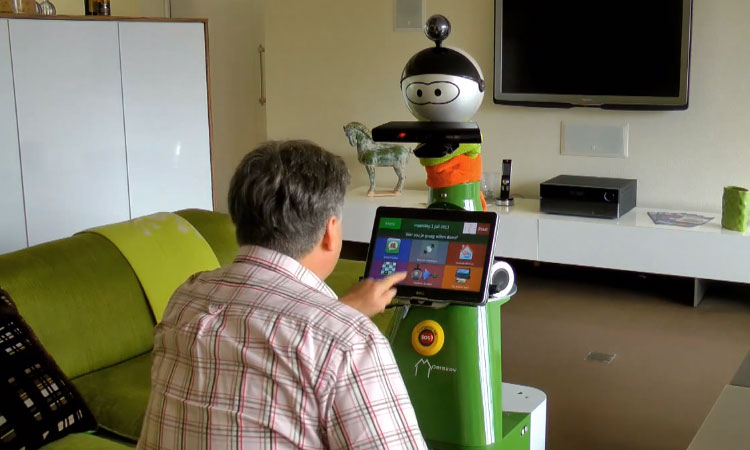 ANFH La Réunion 21 avril 2016
Le robot qui relève la personne âgée qui a chuté à domicile ou en EHPAD
9
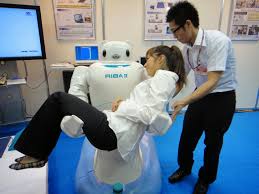 ANFH La Réunion 21 avril 2016
Le robot brancardier
10
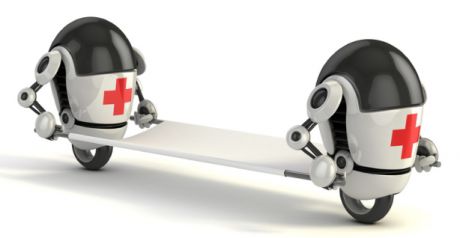 ANFH La Réunion 21 avril 2016
Le robot manipulateur de radio
11
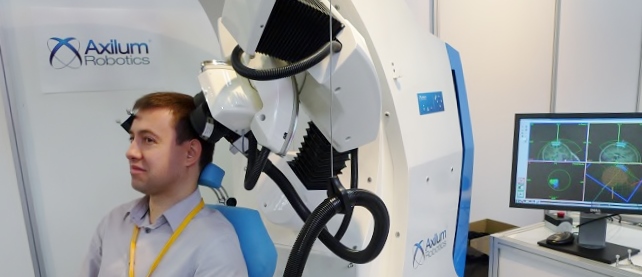 ANFH La Réunion 21 avril 2016
Le robot « kiné » qui soutient et stimule les jambes de la personne en perte d’autonomie
12
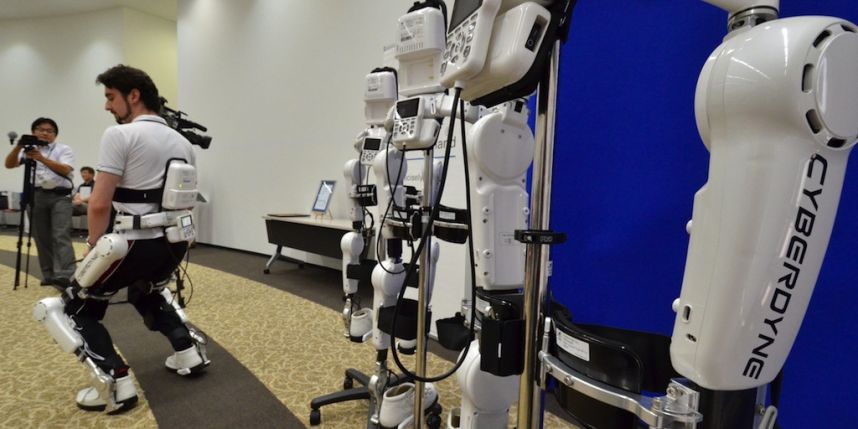 ANFH La Réunion 21 avril 2016
Le robot médecin
13
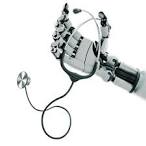 ANFH La Réunion 21 avril 2016
Le robot chirurgien
14
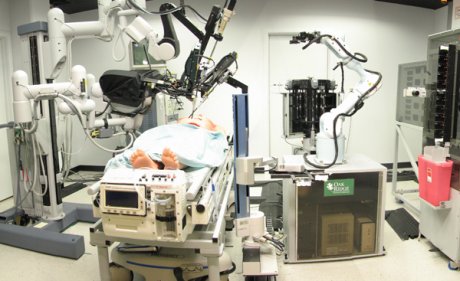 ANFH La Réunion 21 avril 2016
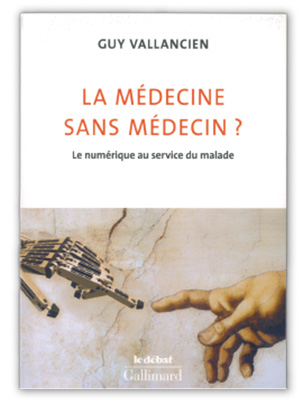 15
ANFH la Réunion 21 avril 2016
Plan de l’exposé
16
Les nouvelles pratiques professionnelles apportées par la télémédecine
Pour les professionnels de santé médicaux
Pour les professionnels de santé non médicaux
Vers l’émergence de nouveaux métiers
Les clés de la réussite de ce type de projet
ANFH La Réunion 21 avril 2016
A qui s’applique la réglementation sur la pratique de la télémédecine ?
17
Aux professionnels de santé médicaux (titres I,III,IV du livre 1er du code de la santé publique) autorisés à faire des actes médicaux
Médecin
Chirurgien dentiste (profession médicale à domaine défini)
Sage Femme (profession médicale à domaine défini)
ANFH La Réunion 21 avril 2016
Une définition des actes médicaux de télémédecine pour décrire les pratiques professionnelles dans le projet médical de télémédecine.Décret du 19 octobre 2010
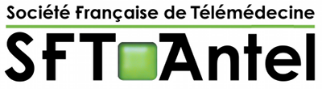 18
La téléconsultation en présence du patient qui peut être assisté d’un professionnel de santé médical ou non = une pratique qui vient compléter la consultation en face en face  
La téléexpertise entre médecins avec le dossier médical en l’absence du patient  = une pratique qui prend en compte la nécessaire mutualisation des savoirs médicaux
La télésurveillance médicale : transmission et interprétation par un médecin d’un indicateur clinique ou biologique d’une maladie (chronique) = une pratique qui structure le parcours de soin d’une maladie chronique
La téléassistance médicale d’un médecin à un autre médecin ou à un professionnel de santé non-médical = une pratique qui structure une prise en charge pluri-professionnelle 
Le téléconseil médical (réponse médicale) du Centre 15 dans le cadre de la PDS = une nouvelle prestation médicale dans le parcours de soin primaire
ANFH La Réunion 21 avril 2016
Le modèle de télémédecine en secteur ambulatoire entre le 1er et le 2ème recours
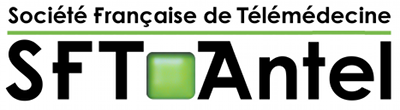 Téléconseil médical personnalisé 
(Centre 15, plateformes complémentaires santé)
Coopérations entre professionnels de santé
médicaux et non-médicaux
CHU, CH, cliniques
 Cabinets privés
Pharmacien d’Officine
Domicile
EHPAD
HAD
MSP
Centre de santé
Pôles de santé
Spécialistes
SI
SI
Premier recours
Deuxième recours
Télésurveillance
Téléconsultation
Téléassistance
La fonction apprenante
de la Télé expertise
19
20
Les chirurgiens devront apprendre à opérer avec l’aide de robots
ANFH La Réunion 21 avril 2016
Plan de l’exposé
21
Les nouvelles pratiques professionnelles apportées par la télémédecine
Pour les professionnels de santé médicaux
Pour les professionnels de santé non médicaux
Vers l’émergence de nouveaux métiers
Les clés de la réussite de ce type de projet
ANFH La Réunion 21 avril 2016
Les professionnels de santé non médicaux devront apprendre à travailler avec des robots
22
Les pharmaciens
Les auxiliaires médicaux 
Infirmiers, 
Masseurs-Kinésithérapeutes, Pédicure, Podologue,
Ergothérapeute et Psychomotricien 
Orthophoniste et Orthoptistes
Manipulateurs en électroradiologie médicale et Technicien de laboratoire
Audioprothésiste, Opticien-lunétier, Prothésistes et Orthésistes
Diététicien
Aide-soignant, Auxiliaire de Puériculture, ambulancier
Assistant dentaire
ANFH La Réunion 21 avril 2016
Avec la TLM, les infirmiers vont évoluer dans leur rôle propre vers des pratiques avancées et spécialisées
23
Aujourd’hui Ils exercent leur rôle propre sous la responsabilité médicale grâce à la téléassistance médicale (exemples : les manipulateurs de radiologie en téléradiologie, les infirmiers qui traitent les plaies chroniques en télédermatologie, les infirmiers en télédialyse, etc..)
Demain Ils exerceront une délégation d’actes médicaux sous leur propre responsabilité (art. 51 de la loi HPST, les futures pratiques avancées de la loi de modernisation de la santé) (exemples: orthoptiste dans la réalisation de rétinographie, infirmier dans le télésuivi des diabétiques insulinodépendants)
ANFH La Réunion 21 avril 2016
L’intégration du rôle propre dans un projet de télémédecine
24
Téléassistance de l’infirmier pour les plaies complexes, la télédialyse, la télécardiologie,etc.
Téléassistance du manipulateur de radiologie dans la réalisation d’images de coupe
Téléassistance du Masseur Kinésithérapie d’un SSR en neurologie dans la rééducation d’un AVC
Téléassistance dentaire
….
ANFH La Réunion 21 avril 2016
Quelques exemples d’actes médicaux en télémédecine délégués à des PS non médicaux dans le cadre de l’article 51 de HPST
25
Réalisation de rétinographie par l’orthoptiste, reconnue et financée en CCAM depuis septembre 2014
Modification de la dose d’insuline par l’infirmier dans le cadre de la télé-diabétologie (système Diabeo, étude télé-sage)
Conduite thérapeutique pour les plaies chroniques complexes par l’infirmier expert en plaies

A venir : les pratiques avancées pour les infirmiers ( manifeste de Bologne 2008, loi LMD 2009 = bac + 5) prévues par la loi de modernisation de santé du 26 janvier 2016
ANFH La Réunion 21 avril 2016
26
Une transformation et une réorientation des métiers de la santé75% des pratiques médicales d’aujourd’hui pourraient être transférées en 2050 à des professions de santé non médicaux
ANFH La Réunion 21 avril 2016
Plan de l’exposé
27
Les nouvelles pratiques professionnelles apportées par la télémédecine
Vers l’émergence de nouveaux métiers
Les clés de la réussite de ce type de projet
ANFH La Réunion 21 avril 2016
Les nouveaux métiers émergeant avec l’usage de la télémédecine
28
Dans le champ de la santé
Le coordonnateur de télémédecine
Le chirurgien superviseur de robot en télé-chirurgie
L’ingénieur technicien en e-santé, l’ingénieur qualité en e-santé
Les nouveaux métiers de la santé qui vont travailler avec les robots
Dans le champ des sciences sociales et humaines
Psychotechnicien(ne) en télémédecine
Ethicien(ne) des algorithmes, des robots
Dans le champ de l’évaluation médico-économique de la santé
Economiste de la santé numérique (des organisations)
ANFH La Réunion 21 avril 2016
Plan de l’exposé
29
Les nouvelles pratiques professionnelles
Vers l’émergence de nouveaux métiers
Les clés de la réussite de ce type de projet
ANFH La Réunion 21 avril 2016
30
Un outil n’a jamais créé une organisation professionnelle
Un robot peut être intelligent mais 
ne manifeste pas d’émotion
ANFH La Réunion 21 avril 2016
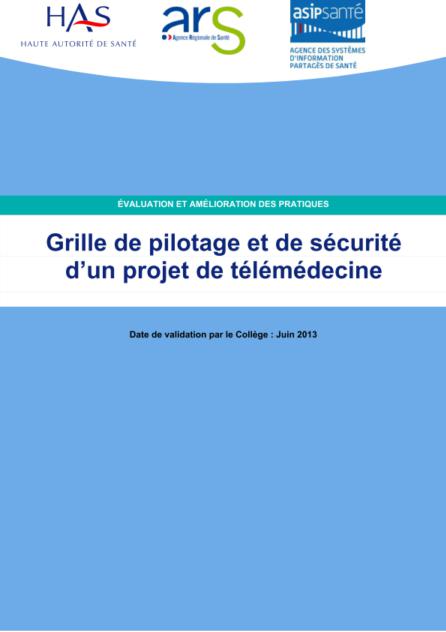 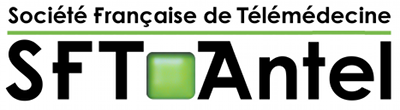 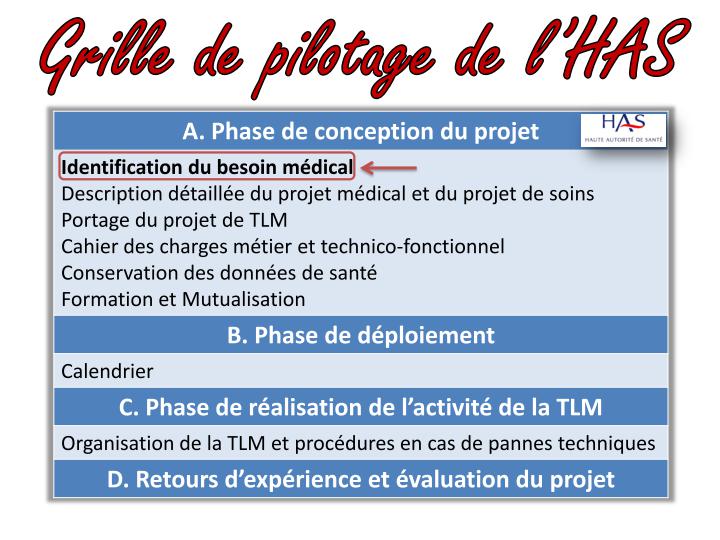 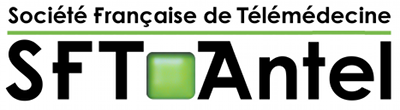 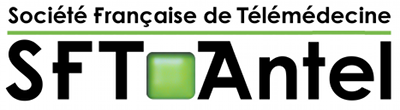 La nécessité d’un consensus entre les professionnels de santé sur un besoin en santé publique non satisfait
D – Comment viser les recommandations (HAS, autres) ?
L’Organisation cible est définie dans le PRS
E - Comment assurer LA TRANSITION entre la situation actuelle et celle visée? La ou les priorités stratégiques
A - Quelle est la SITUATION ACTUELLE par rapport aux recommandations
B - Quelle est L’ÉVOLUTION PRÉVISIBLE DU CONTEXTE si rien ne bouge
C - Quelle est la situation que vous souhaitez ÉVITER?
33
Le projet médical institutionnel de télémédecine
34
Essentiel pour mettre en place une activité de télémédecine. Il engage la responsabilité médicale et/ou celle de l’établissement de santé qui organise l’activité de télémédecine.
Il décrit le besoin auquel l’institution veut répondre
Il décrit l’organisation des pratiques de télémédecine que l’institution s’engage à financer et à pérenniser
Il précise le rôle des professionnels médicaux et non médicaux dans ces pratiques, la place des différents établissements de santé impliqués (GHT)
Il décrit les usages des professionnels qui permettront à l’institution de s’équiper en outils de télémédecine (objets connectés, dispositifs médicaux) les plus appropriés à ces usages.
Il engage l’institution dans une démarche qualité sur ces pratiques
ANFH La Réunion 21 avril 2016
Les facteurs de réussite d’un projet de télémédecine
Un projet médical institutionnel partagé entre les acteurs
Une nouvelle organisation des soins adaptée aux besoins identifiés
Des solutions techniques industrielles en matière d’interopérabilité, de dossier médical partagé, répondant aux usages des professionnels décrits dans le projet
Un modèle médico-économique pérenne
Un déploiement porté par l’action publique
L’appropriation par les acteurs de soins de la nouvelle organisation et des nouvelles pratiques
35